Retail
Culture &
C O N N E C T
Above the Grade
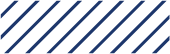 Goodwill
Facilitators
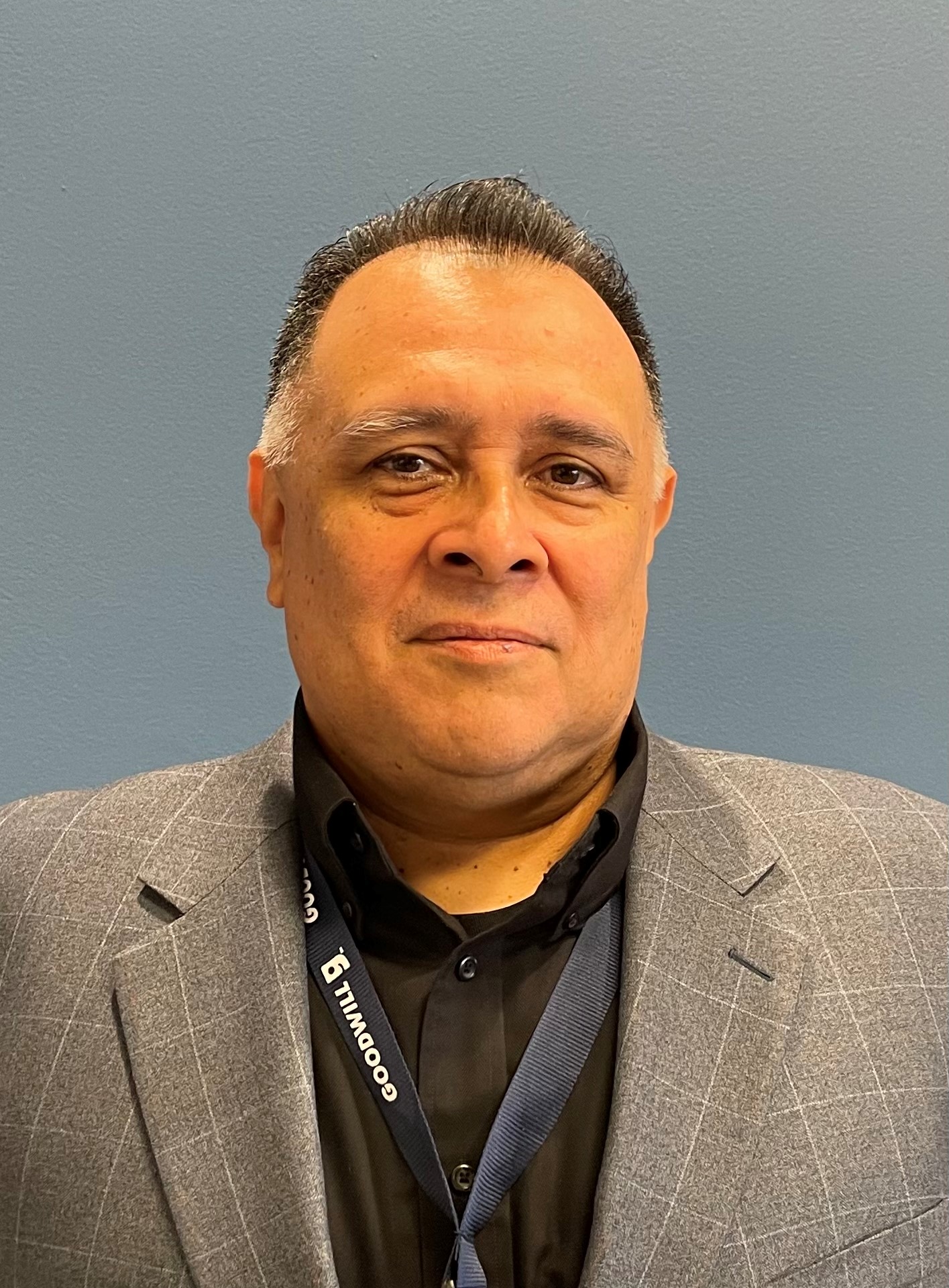 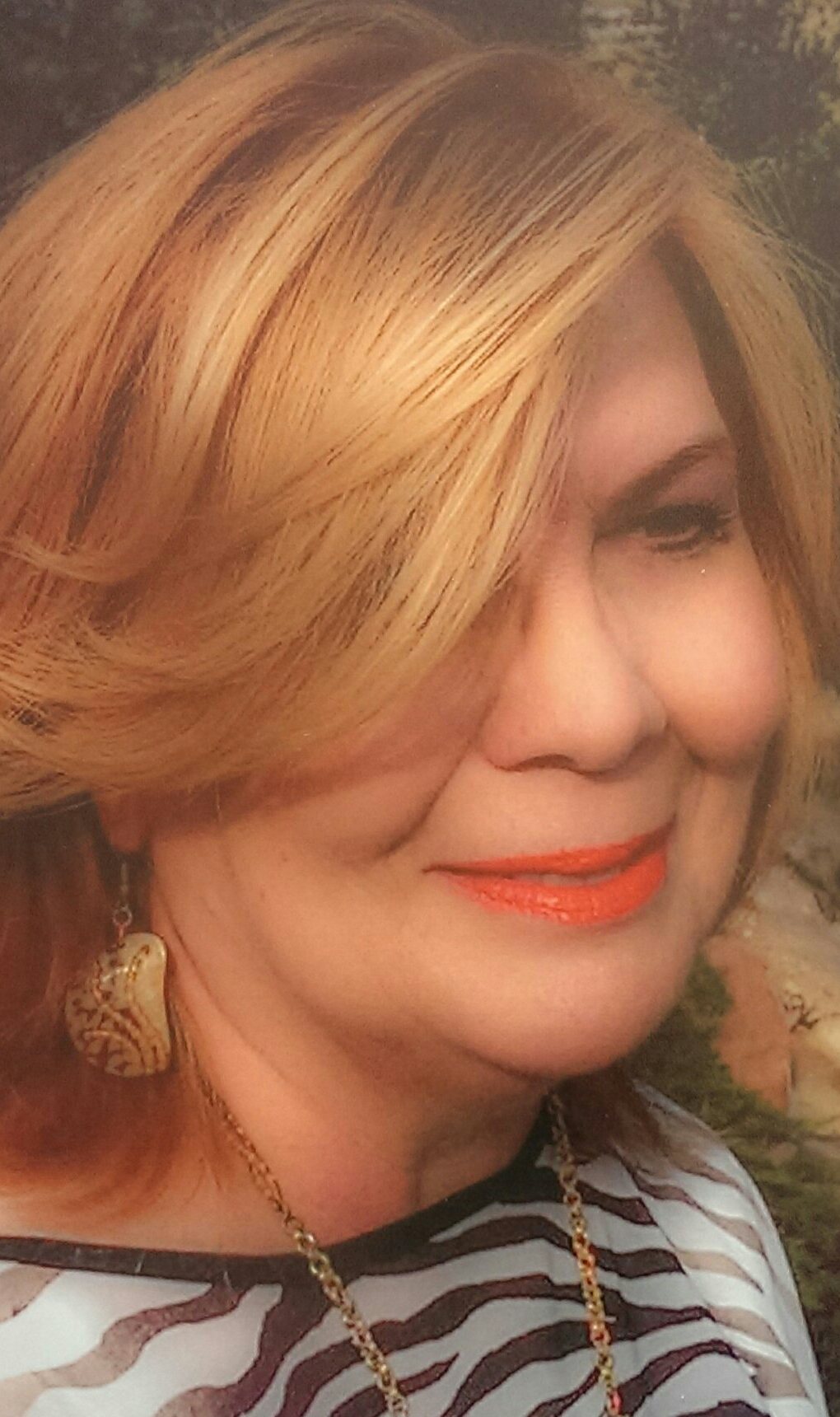 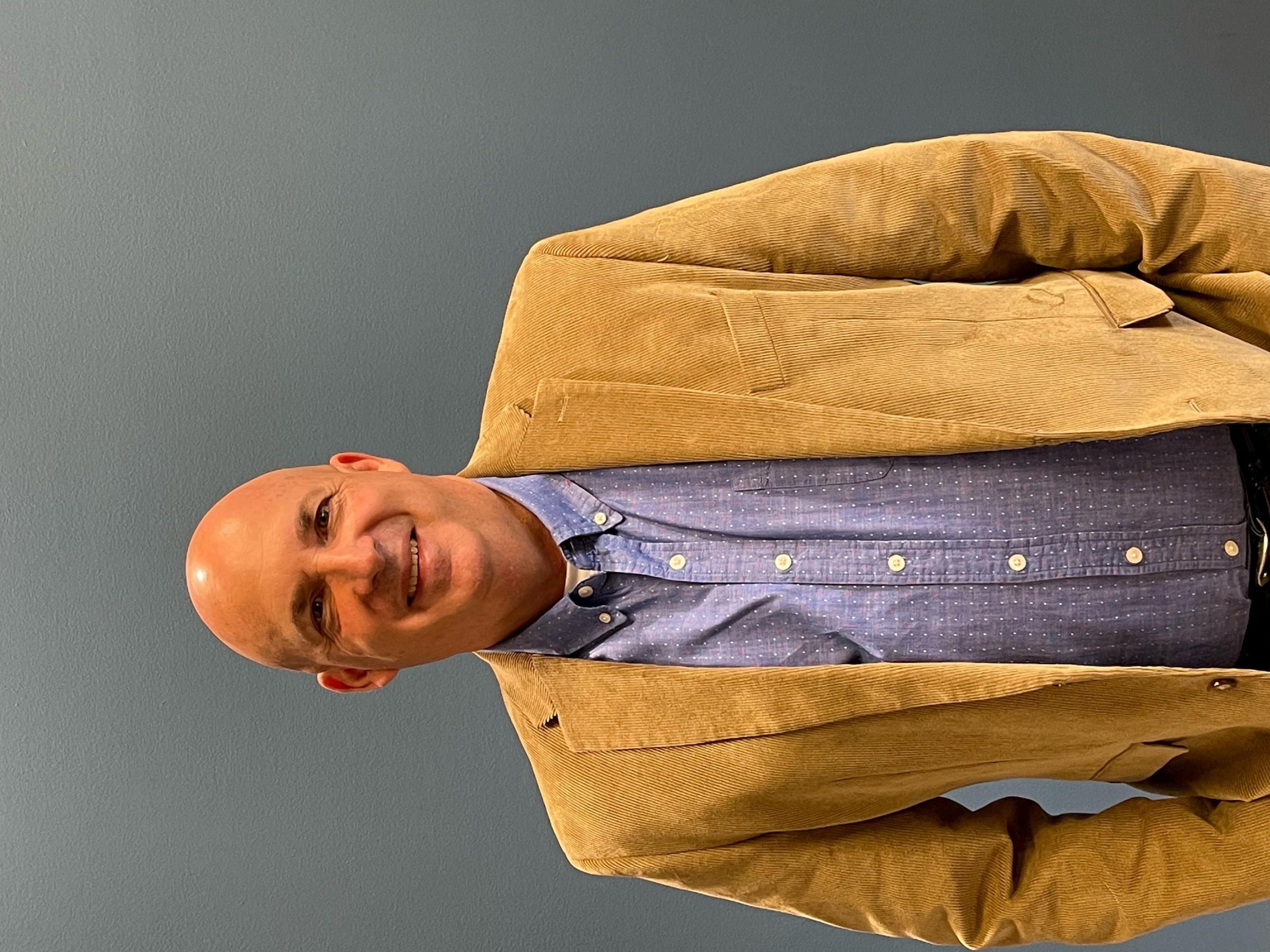 Goodwill
[Speaker Notes: Natalie will be main presenter
Justin to co present.]
Facilitator
Breanna James, 
Retail District Manager
Goodwill
[Speaker Notes: Natalie will be main presenter
Justin to co present.]
Objectives
Goodwill
Condition vs Quality
Icebreaker
Goodwill
[Speaker Notes: Condition & Quality Activity

Have participants work in table groups to identify what sorts of things they look for in each category
Example: Condition  Holes, rips, tears, pilling, balling, stretching, etc.
                Quality  pattern matching, hidden zippers, embellishments, etc.]
It’s All About Condition
Activity
Goodwill
Condition and Quality
CONDITION
Highlights the present state of the item

QUALITY
Focuses on the original value and construction
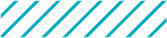 Goodwill
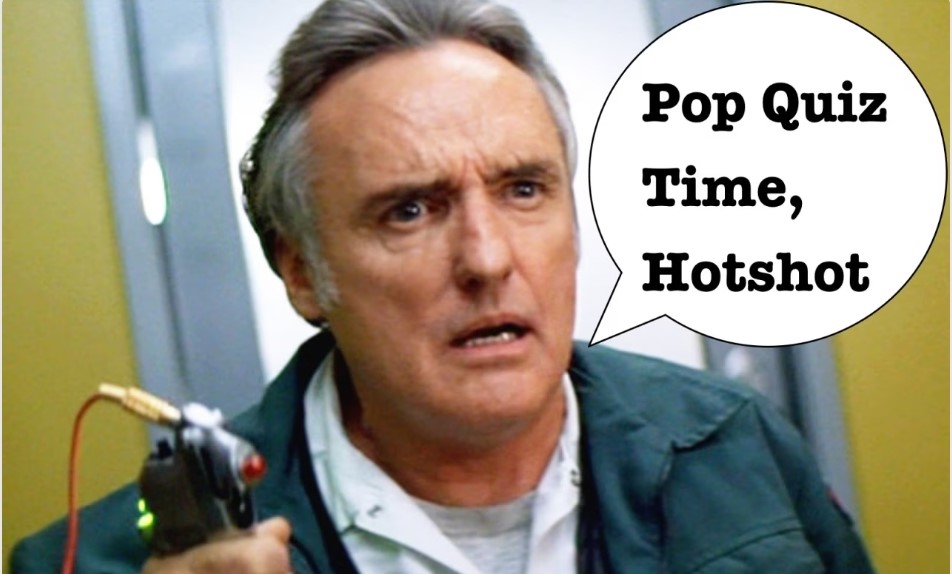 Goodwill
[Speaker Notes: POP QUIZ]
Above the Grade
What are some of the features that would put a garment above the 1-A grade?
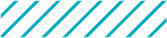 Goodwill
Above the Grade
What are some of the features that would put a garment above the 1-A grade?
BRAND
FABRIC
NEW W/TAGS
STRUCTURE
VINTAGE/RETRO
EMBELLISHMENT
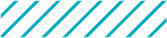 Goodwill
Grading Opportunities
Activity
Goodwill
“
Questions?
”
Goodwill
[Speaker Notes: What are some key takeaways from the session?]